How QM Activities Support Institutional Accreditation & Federal Compliance
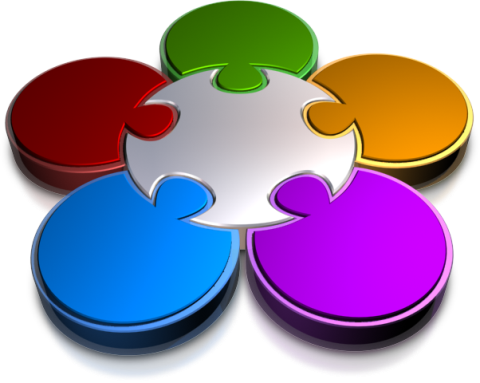 Dr. Cheryl Murphy
University of Arkansas
QM 2013
[Speaker Notes: QM is not the complete answer to all your accreditation and reporting needs, but it can be supportive in these areas if you understand how QM activities align with accreditation and reporting requirements.  This presentation will briefly highlight key areas where QM can support your compliance efforts.]
Learning Objectives
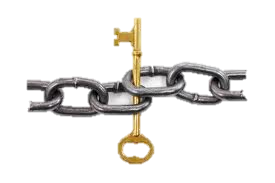 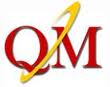 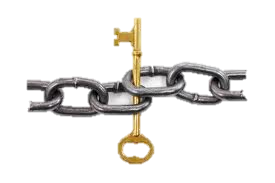 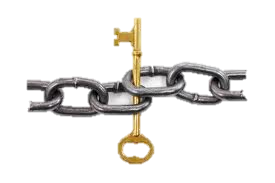 [Speaker Notes: The specific learning objectives of this presentation include that attendees will walk away with an understanding of:

How participation in Quality Matters can address aspects of regional accreditation requirements (specifically HLC core criteria and SACS comprehensive standards).  
How participation in Quality Matters can help institutions meet federal compliance regulations.]
Caveat!
Faculty Readiness
Infrastructure
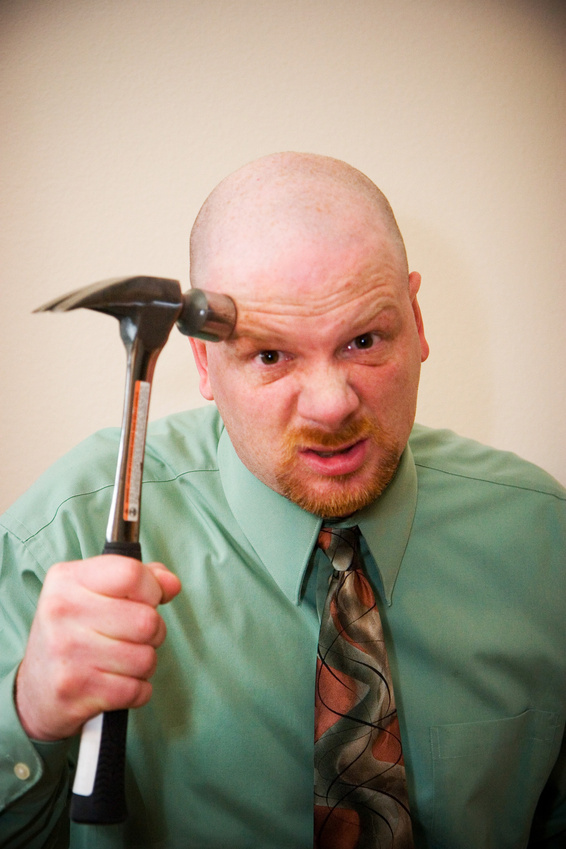 Student Readiness
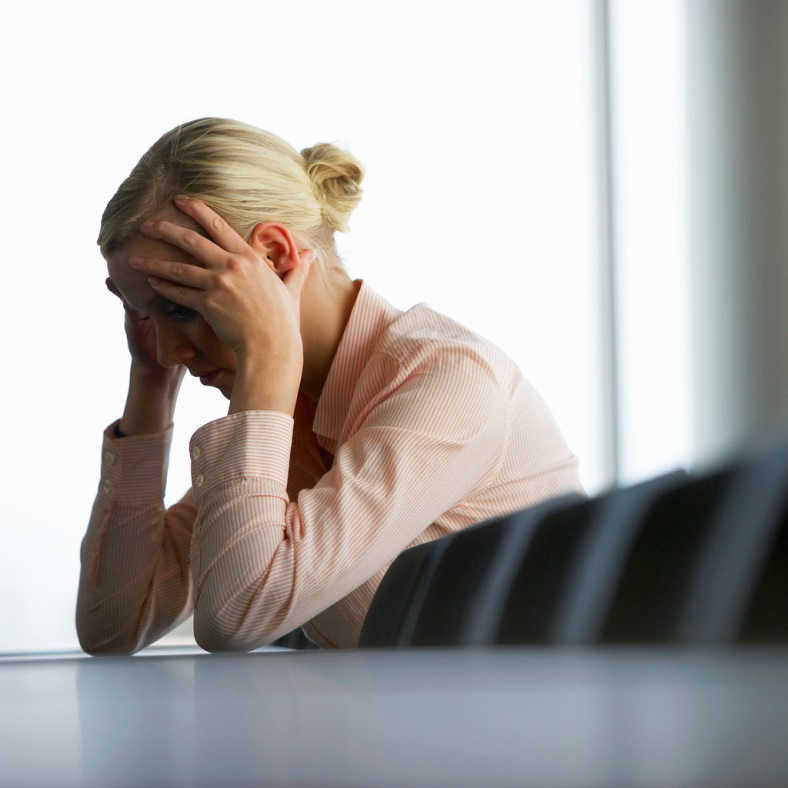 Delivery
[Speaker Notes: Caveat!  Please do not think joining QM will be the answer to all accreditation, assessment, and quality assurance needs.  QM only addresses online or hybrid course DESIGN.  It does not deal with classroom-based instruction, or issues pertaining to instructional delivery, infrastructure, faculty readiness, or student readiness in online/hybrid environments.]
What QM Offers
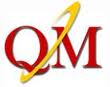 [Speaker Notes: To understand how QM can support accreditation and federal requirements you must first understand what QM offers. QM provides:
A nationally recognized research-based set of standards for the design of online and blended courses (QM Rubric);
An external peer review process for reviewing and improving online and hybrid courses that can lead to official certification;
Faculty support tools such as workshops, courses, the QM Faculty Colleagues Program, etc.; and
Professional development opportunities for those who wish to become certified reviewers.

If your institution uses these QM activities you are utilizing a “continuous improvement process” and should have “quality process data indicators” to report to accreditors and regulators.  I am purposefully using accreditation buzz words here to start making the connections between QM and accreditation.  The remainder of this brief session will demonstrate more specifically how QM activities directly or indirectly align with accreditation and reporting requirements.]
HLC Standards
[Speaker Notes: HLC Standards
HLC main criteria consist of five criteria:
Criterion one - Mission
Criterion two - Integrity: Ethical and Responsible Conduct 
Criterion three – Teaching and Learning: Quality, Resources, and Support 
Criterion four – Teaching and Learning: Evaluation and Improvement
Criterion five – Resources, Planning, and Institutional Effectiveness

Each main criterion area contains specific core components that must be met. As would be expected, QM participation primarily supports the core components associated with Criterion 3 and 4.  However there are a few areas within Criterion 5 that can also be supported by QM activities.  These specific QM/core component connections are explored next.]
HLC Alignment Criterion 3
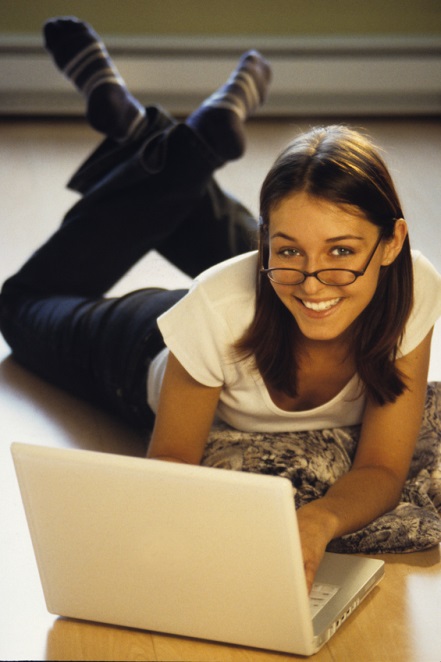 [Speaker Notes: Three types of QM activities contribute to the achievement of several core components of Criterion 3 (Teaching and Learning: Quality, Resources, and Support ).  These include:

QM Standards: Learning Objectives and Learner Support
If your institution is applying the QM rubric to online and hybrid courses the design of these courses has been very deliberate and scrutiny has been given to important QM standards that align with HLC requirements. The QM standards include multiple criteria relative to Learning Objectives (competencies) and Learner Support.  By incorporating the QM rubric your institution has pieces of evidence that indicate learning goals are at an appropriate level for online courses/programs (HLC 3.A.1; QM 2.5), and are clearly articulated (HCL 3.A.3 and 3.B.2; QM 2.3) for quality comparisons and Gen Ed purposes.  Additionally, online learners are connected to academic and student support provided by the institution (HLC 3.D.1; QM 7.1-7.4).  

Faculty Support
If your faculty participate in any of the QM faculty support workshops, training, courses, or programs then you have direct evidence that your institution is providing professional development resources in efforts to keep faculty current and adept in their teaching roles (3.C.4).

QM Reviews
This one refers to indirect evidence, but if your institution partakes in the formal QM course review process you will have evidence that course design is evaluated.  If instructors are the designers of the reviewed courses the results of the QM reviews could be used as indirect evidence to supplement other instructor evaluation materials (3.C.3).  

HLC Core Competencies discussed in this slide include:
3.A.1.  Courses and programs are current and require levels of performance by students appropriate to the degree or certificate awarded.
3.A.3. The institution’s program quality and learning goals are consistent across all modes of delivery and all locations.
3.B.2. The institution articulates the purposes, content, and intended learning outcomes of its undergraduate general education requirements. The program of general education is grounded in a philosophy or framework developed by the institution or adopted from an established framework. It imparts broad knowledge and intellectual concepts to students and develops skills and attitudes that the institution believes every college-educated person should possess.
3.C.3. Instructors are evaluated regularly in accordance with established institutional policies and procedures
3.C.4 . The institution has processes and resources for assuring that instructors are current in their disciplines and adept in their teaching roles; it supports their professional development.
3.D.1. The institution provides student support services suited to the needs of its student populations.]
HLC Alignment Criterion 4
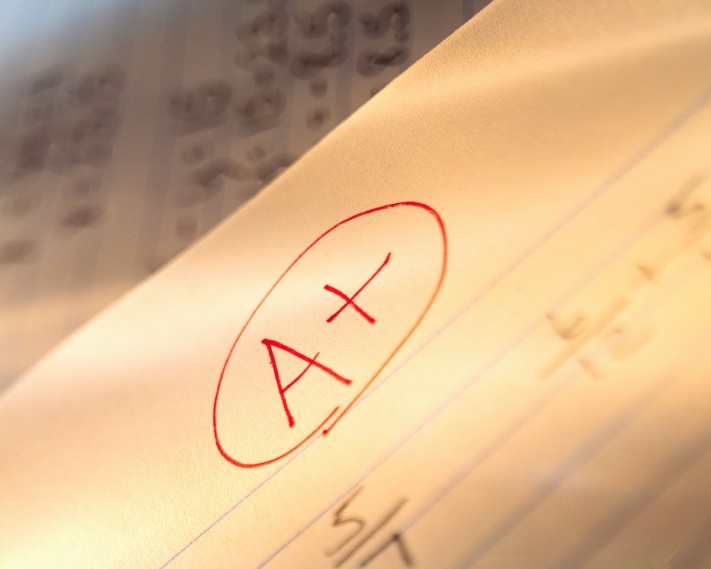 [Speaker Notes: Two types of QM activities contribute to the achievement of several core components of Criterion 4 (Teaching and Learning: Evaluation and Improvement).  These include:

QM Standards: Learning Objectives and Assessment & Measurement
As previously mentioned, if your institution is applying the QM rubric to online and hybrid courses the design of these courses has been very deliberate and scrutiny has been given to important QM standards that align with HLC requirements. The QM standards include multiple criteria relative to Learning Objectives (competencies) and Assessment & Measurement.  By incorporating the QM rubric your institution has pieces of evidence that indicate student learning goals are clearly stated and proper assessment practices are in place within online courses/programs (HLC 4.B.1; QM 2.1, 2.3, 3.1, & 3.4), which leads to an effective overall assessment of curricular learning outcomes for online courses and programs (HCL 4.B.2; QM 2.1 & 3.1).  Additionally, because the assessment and measurement section of the QM rubric is focused on the incorporation of assessment best practices, use of the rubric in the design and review of courses gives direct support that the processes used to assess student learning reflect good practice (HLC 4.B.4; QM 3.1 – 3.5).  

QM Reviews
If academic programs within your institution participate in the formal QM course review process you will have direct evidence program review activities (4.A.1).  


HLC Core Competencies discussed in this slide include:
4.A.1. The institution maintains a practice of regular program reviews. 
4.B. 1. The institution has clearly stated goals for student learning and effective processes for assessment of student learning and achievement of learning goals.
4.B.2. The institution assesses achievement of the learning outcomes that it claims for its curricular and co-curricular programs.
4.B.4. The institution’s processes and methodologies to assess student learning reflect good practice, including the substantial participation of faculty and other instructional staff members.]
HLC Alignment Criterion 5
“The institution’s staff in all areas are appropriately qualified and trained”
“The institution is allocating resources in alignment with its mission and priorities”
[Speaker Notes: Criterion 5 involves resources, structures, and processes (Resources, Planning, and Institutional Effectiveness). Here are ways QM could potentially connect to these areas:

Core component 5.A.4  (The institution’s staff in all areas are appropriately qualified and trained) can be addressed if faculty or staff at your institution participate in QM professional development activities.  In particular, instructional designers and other staff who become trained QM reviewers could serve as evidence of proper qualifications and training for these support staff.

As another potential connection, if your institution has identified quality teaching or excellence in distance learning as part of it’s mission/priorities, funded QM activities can be supplied as direct evidence “the institution is allocating resources in alignment with its mission and priorities” (5.C.1).]
SACS Standards
[Speaker Notes: The SACS “Principles of Accreditation: Foundations for Quality Enhancement” have Core Requirements and Comprehensive Standards in addition to Federal requirements.  This presentation will focus on the Comprehensive Standards which include requirements in the following four areas:

Institutional mission, governance, and effectiveness;
Programs;
Resources; and
Institutional responsibility for commission policies.

As with HLC core competencies each SACS Comprehensive Standard area contains specific core requirements that must be met. Participation in QM primarily supports the core requirements associated with Standard 2 (Programs) in SACS.  These specific QM/core requirement connections are explored next.]
SACS Alignment
QM Standards Rubric and QM Review/Certification
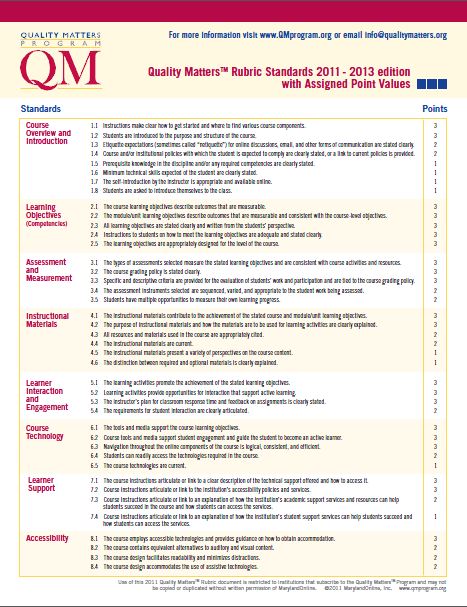 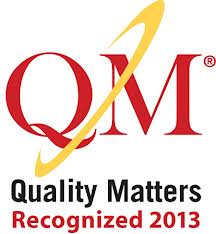 [Speaker Notes: Reviews using the QM standards rubric can assist in providing evidence of good practices in awarding credit (SACS 3.4.6) and technology use (SACS 3.4.12).  Specifically, QM standard 2.5 (an Essential QM standard) requires the incorporation of learning objectives that are appropriately designed for the level of the course.  If online and hybrid courses at your institution have been reviewed by QM the results can serve as indicators that course work within the reviewed courses has been deemed to be appropriate for the level and amount of credit awarded by external reviewers.  

Similarly, use of the rubric in the design of courses and participation in official QM reviews provide direct evidence that the use of  technology enhances student learning within those courses and is appropriate for meeting program objectives (SACS 3.4.12).  The QM rubric dedicates an entire section to Course Technology (Standard 6) with three of the elements considered Essential.  Most notably, a course cannot be QM certified unless “The tools and media support the course learning objectives” (QM 6.1) and “Course tools and media support student engagement and guide the student to become an active learner” (QM 6.2).  This directly correlates with the SACS core requirement that technology enhances student learning and is appropriate for meeting objectives.

SACS Core Requirements discussed in this slide include:
3.4.6 The institution employs sound and acceptable practices for determining the amount and level of credit awarded for courses, regardless of format or mode of delivery. (Practices for awarding credit) (QM 2.5)

3.4.12 The institution’s use of technology enhances student learning and is appropriate for meeting the objectives of its programs. Students have access to and training in the use of technology. (Technology use) (QM 6.1 – 6.5)]
SACS Alignment
SACS 3.7.3Professional Faculty
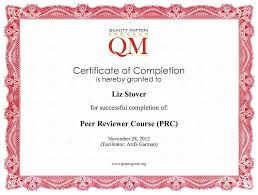 SACS 3.8.3Qualified Staff
[Speaker Notes: Core requirements related to the provision of faculty development (SACS 3.7.3) and qualified staff (SACS 3.8.3) can be partially addressed by your institution if faculty or staff participate in QM Professional Development and Faculty Support activities.  In particular, instructional designers and other staff who become trained QM reviewers could serve as evidence of proper qualifications and training for these support staff.  Similarly, participation by your institution’s faculty in workshops, courses, or the QM Faculty Colleagues Program all serve as indicators that your institution is providing ongoing professional development opportunities to faculty that directly related to their improvement as teachers and practitioners.  


SACS Core Requirements discussed in this slide include:
3.7.3 The institution provides ongoing professional development of faculty as teachers, scholars, and practitioners. (Faculty development) (QM Prof. Dev. activities, Faculty Support)

3.8.3 The institution provides a sufficient number of qualified staff with appropriate education or experiences in library and/or other learning/information resources—to accomplish the mission of the institution. (Qualified staff) (QM Prof. Dev. activities, Faculty Support)]
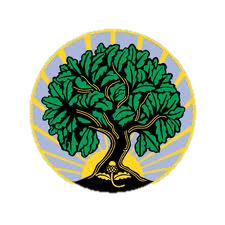 Federal Alignment
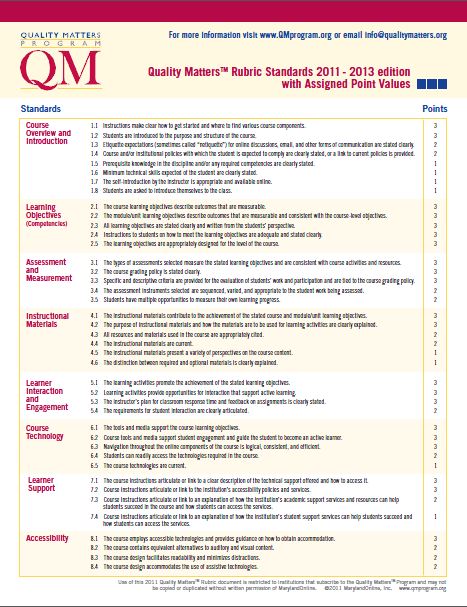 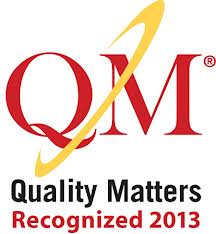 [Speaker Notes: In addition to aligning with regional accreditors, QM activities can assist in federal reporting.  More specifically, QM rubric standards can provide direct and indirect measures relative to three key Federal regulations. QM course review data obtained from official course reviews and certification can assist with the following:

ADA 
With regard to ADA compliance the QM rubric dedicates an entire General Standard (8) and 12 of the 95 rubric points to this regulation.  Because specific standard 8.1 “The course employs accessible technologies and provides guidance on how to obtain accommodation” and specific standard 7.2 “Course instructions articulate or link to the institution’s accessibility policies and services” are both Essential standards no course can pass the review process unless these standards are met relative to ADA.  This is a direct indicator of ADA compliance within reviewed online courses.
Copyright and TEACH Act
Although not as in-depth as ADA compliance, copyright and TEACH Act obligations are directly addressed via specific standard 4.3 which requires “All resources and materials used in the course are appropriately cited”.  A compilation of scores on standard 4.3 from reviewed online courses would be a direct indicator of copyright and TEACH Act compliance.  

Student Verification
No direct measures of student verification are included in the QM rubric, but indirectly students are required to interact and participate with others (1.8, 5.2) and are pointed to institutional policies that should contain information relative to student verification.  In addition, the assessments used to measure student learning are to be sequenced and varied to ensure the integrity of the assessment (3.4).   These are all indirect indicators that, when used in conjunction with additional data, could serve to demonstrate compliance with student verification regulations.  

Slide Note:  
GS= General Standards
SS = Specific Standards]
Conclusion
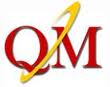 [Speaker Notes: Hopefully I’ve provided you with a better understanding of how participation in Quality Matters directly and indirectly supports institutional accreditation and compliance efforts. I have quickly highlighted some of the most obvious or direct connections, but there may be more that are appropriate for your institution.  Again, QM is not the panacea for all of your accreditation or reporting needs, but it can assist in some key areas.  Good luck in your compliance and reporting efforts.]